Stakeholder Update on the Coordinated Care InitiativeApril 23, 2014Margaret TatarDepartment of Health Care Services (DHCS)
Today’s Webinar
Cal MediConnect Enrollment Data

Enrollment Materials – new policy for Cal MediConnect alternative formats
How to Access Enrollment Data
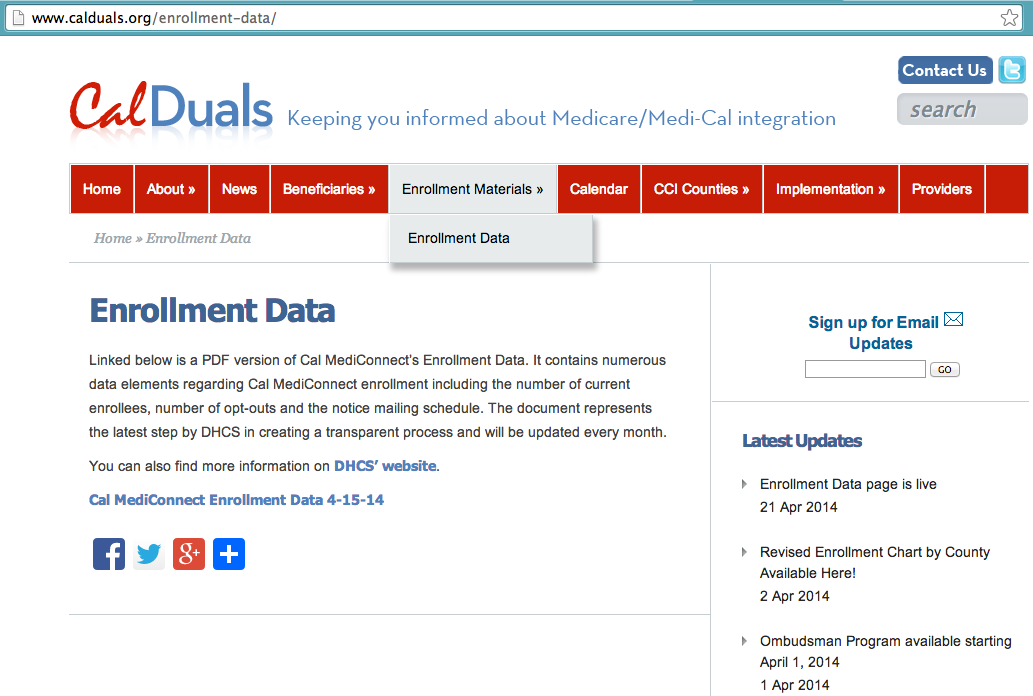 Enrollment Data March: Page 1
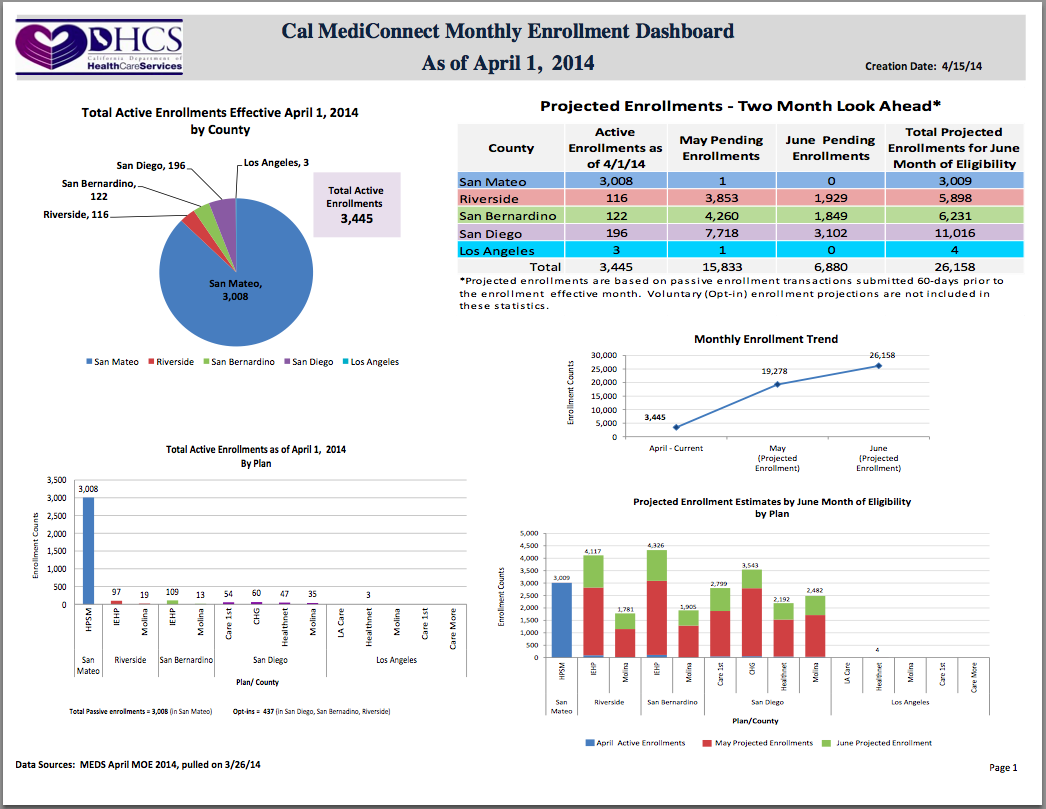 DRAFT
Enrollment Data March: Page 2
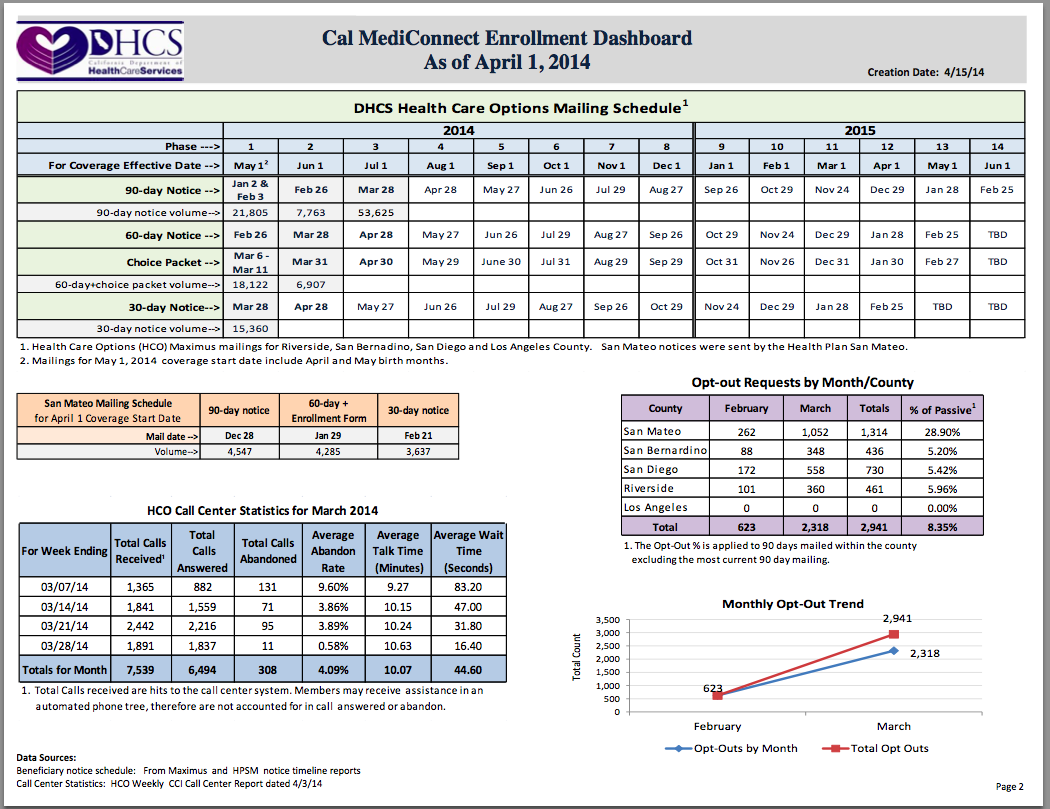 Notices in Alternative Formats
Medi-Cal and Cal MediConnect materials available on demand in Braille, audio & large print

Moving forward, streamlined for Cal MediConnect enrollment notices
90/60/30 day notices
Guidebook
Choice book

Other notices remain on demand as we assess process
Questions
info@calduals.org 

www.calduals.org
DRAFT